Самопрезентация учителя начальных классов ГБОУ СОШ № 163Берестовой Татьяны Николаевны.
«Скажи  мне    - и  я забуду. Покажи  мне  – и  я  запомню. Дай  мне  действовать  самому     –  и  я  научусь.»
     
                                                   Китайская мудрость.
Мои педагогические заповеди:
Любовь к детям
Совместное сотрудничество
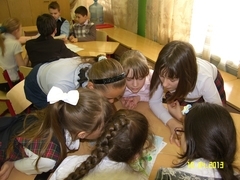 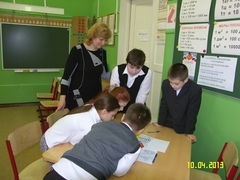 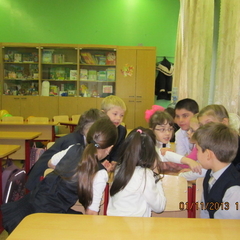 Воспитание, которое побуждает к самовоспитанию
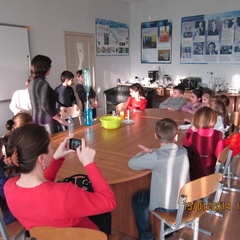 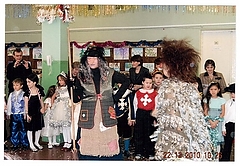 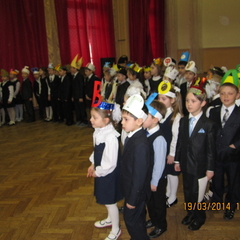 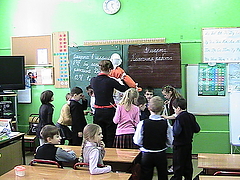 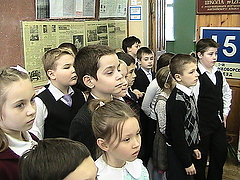 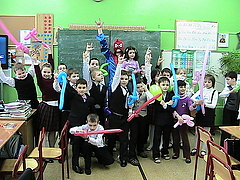 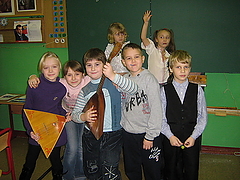 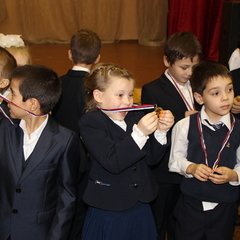 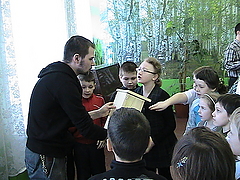 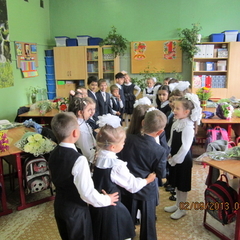 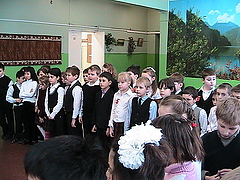 Я – учитель. Доброта, честность, милосердие, любовь к Родине – вот те качества, которые я стараюсь воспитывать в детях. Моя цель научить детей учиться. Только через творчество можно добиться этой цели.